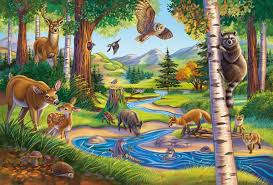 শুভেচ্ছা
শিক্ষক পরিচিতি
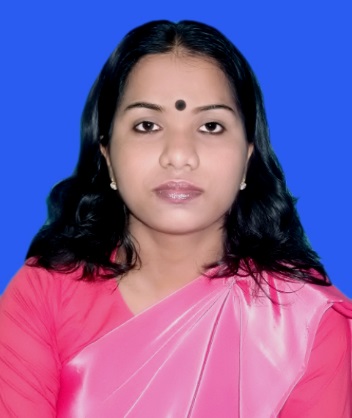 মোছাঃ মৌসুমী বেগম
সহকারি শিক্ষক 
পীরগাছা মডেল সরকারি প্রাথমিক বিদ্যালয় 
 পীরগাছা , রংপুর । E-mail: moumieid@gmail.com
পাঠ পরিচিতি
শ্রেণিঃ ৩য় 
বিষয়ঃ প্রাথমিক বিজ্ঞান 
পাঠঃ জীব ও জড়
অধ্যায়ঃ দুই
পাঠ্যাংশঃ জীব দুই ……….. আলোচনা কর।
শিখন ফল
এই  পাঠ শেষে শিক্ষার্থীরা ---
২.২.৩ বিভিন্ন উদ্ভিদ ও প্রাণীর বৈশিষ্ট্য উল্লেখ করতে এবং শ্রেণিকরন করতে পারবে।
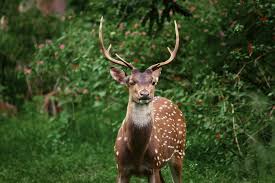 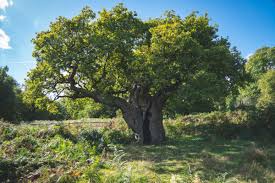 প্রাণী
উদ্ভিদ
আজকের পাঠ
ঊদ্ভিদ ও প্রাণী
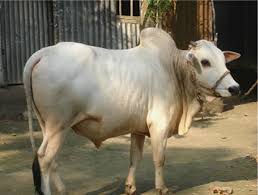 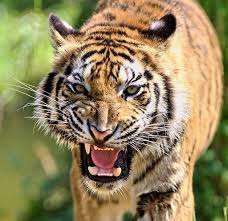 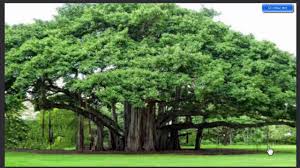 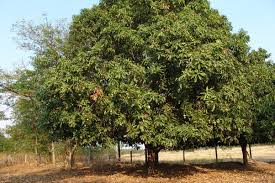 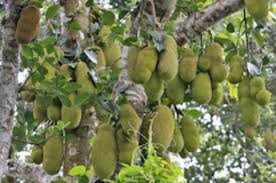 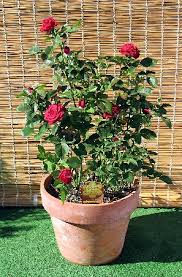 কাঁঠাল গাছ
গোলাপ গাছ
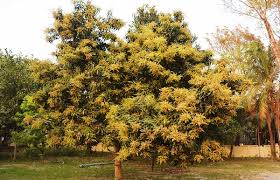 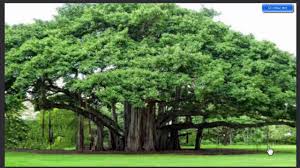 আম গাছ
বট গাছ
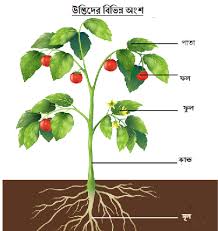 উদ্ভিদের বৈশিষ্ট্য
উদ্ভিদের মূল, কান্ড, শাখা-প্রশাখা, পাতা, ফুল,ফল আছে
এক জায়গা থেকে অন্য জায়গায় যেতে পারেনা।
দেখতে পারেনা, শুনতে পারেনা, ঘ্রান নিতে পারেনা।
প্রাণীর মত খাবার খায়না।
নিজের খাদ্য নিজে তৈরি করে।
পাঠ্য বই এ উদ্ভিদের  বৈশিষ্ট্য গুলো দেখবে ও জোড়ায় আলোচনা করবে ।
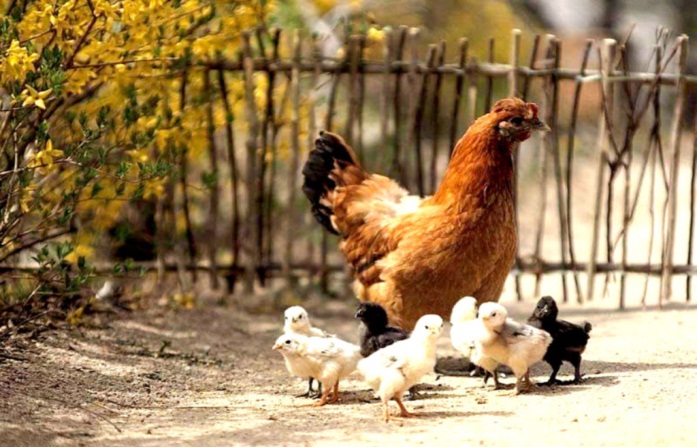 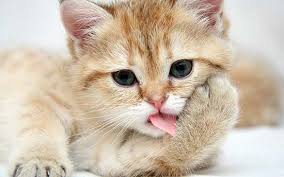 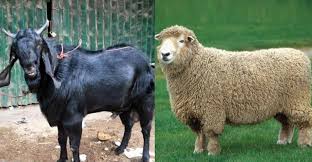 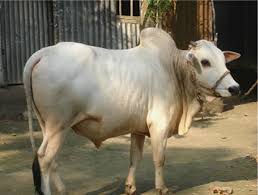 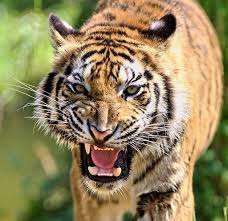 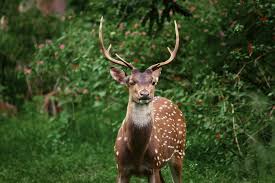 বিভিন্ন প্রাণী
চোখ
কান
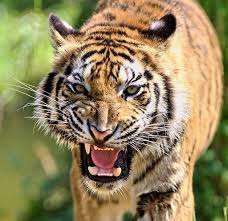 মুখ
নাক
প্রাণীর  বৈশিষ্ট্য
প্রাণীর মুখ, কান, নাক, চোখ, পা, ডানা ইত্যাদি আছে। 
 অধিকাংশ প্রাণী এক জায়গা থেকে অন্য জায়গায় যেতে পারে।
দেখতে পারে, শুনতে পারে, ঘ্রান ও স্বাদ  নিতে পারে। 
 খাদ্য হিসেবে উদ্ভিদ বা অন্য প্রাণী খেয়ে থাকে।
দলে প্রাণী ও উদ্ভিদ আলাদা
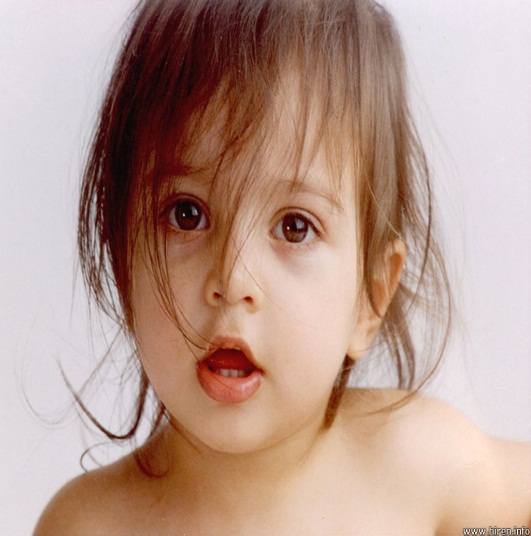 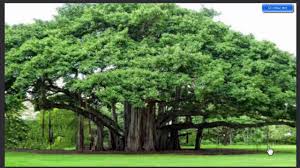 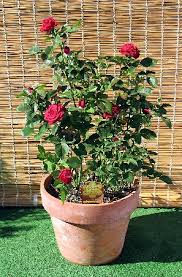 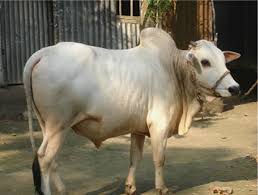 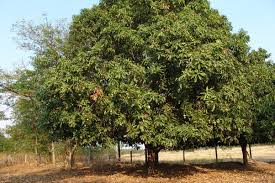 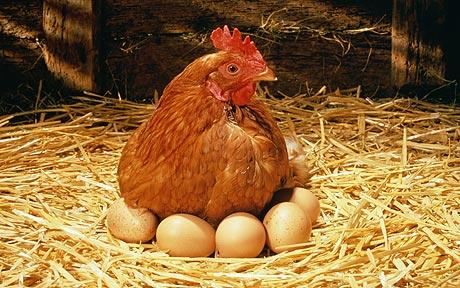 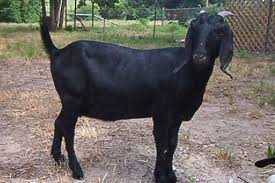 পাঠ্য বই এ প্রাণীর  বৈশিষ্ট গুলো দেখে দলে আলোচনা করে লিখবে।
বাড়ীর কাজ
উদ্ভিদের বৈশিষ্ট গুলো কি কি? 
প্রাণীর বৈশিষ্ট গুলো কি কি ?
উদ্ভিদ ও প্রাণীর তুলনা কর।
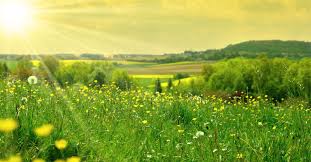 ধন্যবাদ